Psalm 137:1-4
1 By the rivers of Babylon, there we sat down, yea, we wept when we remembered Zion. 2 We hung our harps upon the willows in the midst of it. 3 For there those who carried us away captive asked of us a song, and those who plundered us requested mirth, saying, sing us one of the songs of Zion! 4 How shall we sing the Lord’s song in a foreign land?
Singing
Then Moses and the children of Israel sang this song to the Lord, and spoke, saying: I will sing to the Lord, for He has triumphed gloriously! (Exod 15:1)

Sing to Him, sing psalms to Him; talk of all His wondrous works! (1 Chron 16:9)

I will praise the Lord according to His righteousness, and will sing praise to the name of the Lord Most High. (Psa 7:17)

I will sing to the Lord, because He has dealt bountifully with me. (Psa 13:6)

Sing out the honor of His name; make His praise glorious. Say to God, how awesome are Your works! (Psa 66:2)

I will sing of the mercies of the Lord forever; with my mouth will I make known Your faithfulness to all generations. (Psa 89:1)
Songs of Ascent
Psalms 120-134
How shall we sing the Lord’s songin a foreign land?
605 BC – The Babylonian king Nebuchadnezzar attacked Jerusalem and King Jehoiakim of Judah was forced into submission, becoming a vassal to Babylon (2 Kings 24:1). Daniel and others were taken into captivity (Daniel 1:1-6).
597 BC - Jehoiakim was taken into captivity (2 Chron 36:5-6). Three months and ten days later Jehoiachin, along with other members of the royal family, were taken into captivity (2 Chron 36:9,10 & 2 Kings 24:15-17).
586 BC - After a siege lasting approximately one and a half years, Jerusalem was conquered and destroyed. Most of the people were taken into captivity, along with articles from the temple. Only the poorest people remained (2 Kings 25).
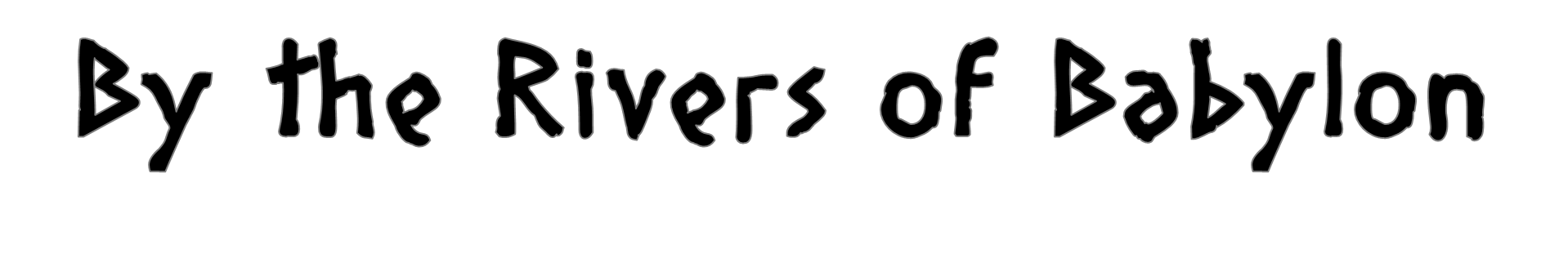 Their houses and lands had been taken from them!
The temple of God had been destroyed and vessels stolen!
They were now slaves to the Babylonians!
Men had been killed, women raped, children slaughtered!
They had no nation, no home, and seemingly no hope!
How shall we sing the Lord’s songin a foreign land?
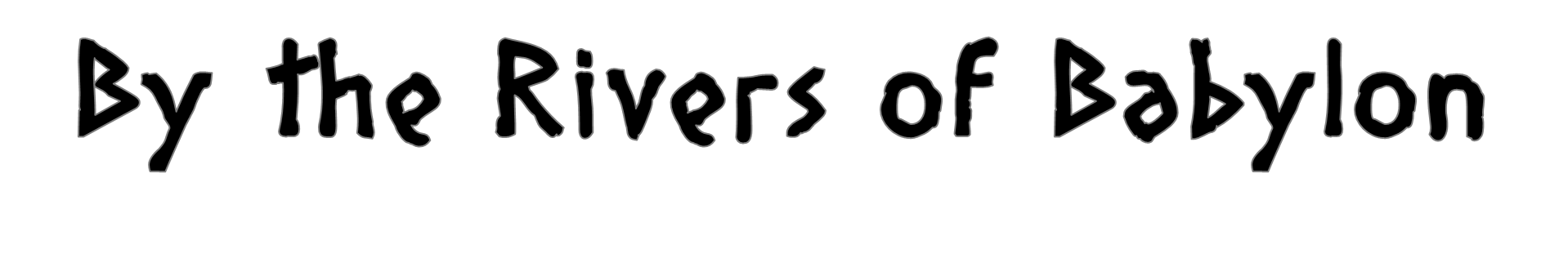 How shall we sing the Lord’s songin a foreign land?
So, what’s the use of praising God?
Society’s morals have been corrupted (never to be the same again).
Compromise instead of conviction among believers (Lk 18:8).
Personal despair (sickness, financial, family, slander, infidelity, suddenly alone).
Life did not turn out like I had planned; my dreams did not come true.
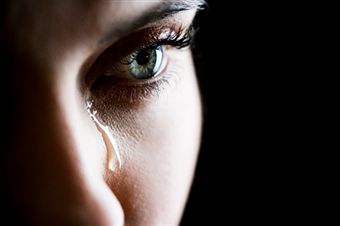 I will sing of the mercies of the Lord forever
Psalm 89:1
Prepares You For Battle
Strengthens And Builds Up Others
Keeps You Focused Upon God